LUKUTAITOTYÖ JOKIOISTEN KUNNASSA
Lukutaitoverkostotoiminta ja kesälukukampanja
Piia Peltokangas
Jokioisten kirjasto
17.12.2024
JOKIOINEN
Kanta-Hämeessä, Forssan naapurissa
Asukkaita 4990
1 kirjasto
2 koulua
2 päiväkotia
Lukutyöryhmän aloitus
Lukutyöryhmä perustettu tammikuussa 2019
Kokouksen kokoonkutsujana sivistysjohtaja
Peruste työryhmälle: lukeminen vähentynyt ja tekeminen lisääntynyt (mm. sosiaalinen media)
Toinen peruste: koulutuslautakunnan toimeksianto: lukeminen ja lukutaito painopistealueeksi Jokioisten kunnassa
Lukutyöryhmän aloitus
Ryhmässä edustus varhaiskasvatuksesta, esiopetuksesta, peruskoulusta ja kirjastosta (yht. 9 hlöä)
Sivistysjohtaja toimii työryhmän ohjaajana
Työryhmän nimestä järjestettiin 1.-14.4.2019 nimi- ja logokilpailu esi- ja perusopetuksen oppilaille
Lukuviikolla (23.4.) voittajanimen ja –logon julkistus kouluilla
Voittajanimi ja -logo
Lukujuttu-ryhmän toimintaa
Työryhmän tavoitteena pohtia keinoja, joilla saadaan lapset ja nuoret ja heidän perheensä ymmärtämään lukemisen merkitys ja saadaan lapset ja nuoret lukemaan
Säännölliset kokoukset: vuonna 2019 yhdeksän, nyt 6-7/vuosi
Lukujuttu-toimintaa
Pedanetissa vuosikello ja kokousmuistiot 

Vuosikellossa merkittynä lukemiseen liittyvät teemapäivät ja viikot

Jokainen lukutyöryhmän jäsen merkitsee vuosikelloon yksikkönsä lukemiseen liittyvät tapahtumat
Lukujuttu-toimintaa
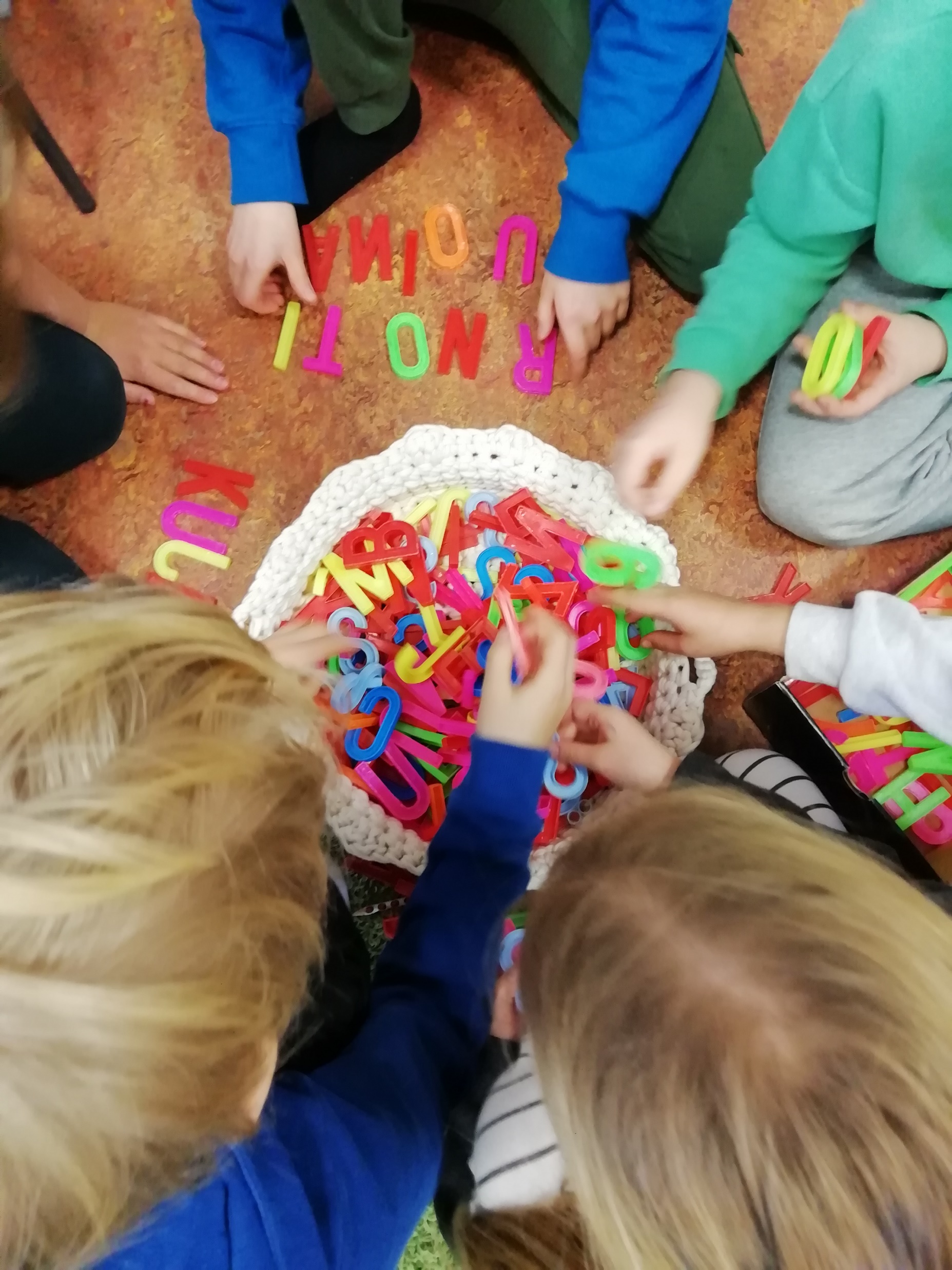 Tärkeää päästä yhdessä ideoimaan, kertoa oman yksikön hyvät käytänteet, jakaa ne muillekin käyttöön

Ei olla keksitty pyörää uudelleen

Yhteisiä teemapäiviä/kampanjoita
Lukujuttu-toimintaa
Lukutyöryhmässä kerron kirjaston tarjoamasta toiminnasta (vinkkaukset, teemasatutunnit, lukudiplomit, kirjailijavierailut, lastenviikko, Kauk, Pakopelit, pääsiäispuuhat, kesälukukampanja)
Päiväkodin väki on esittänyt toiveita satutunneista tms.
Lukutyöryhmä todella mahtava toimintamuoto, kun tulee uutena työntekijänä mukaan, tutustuu heti tärkeisiin yhteistyökumppaneihin
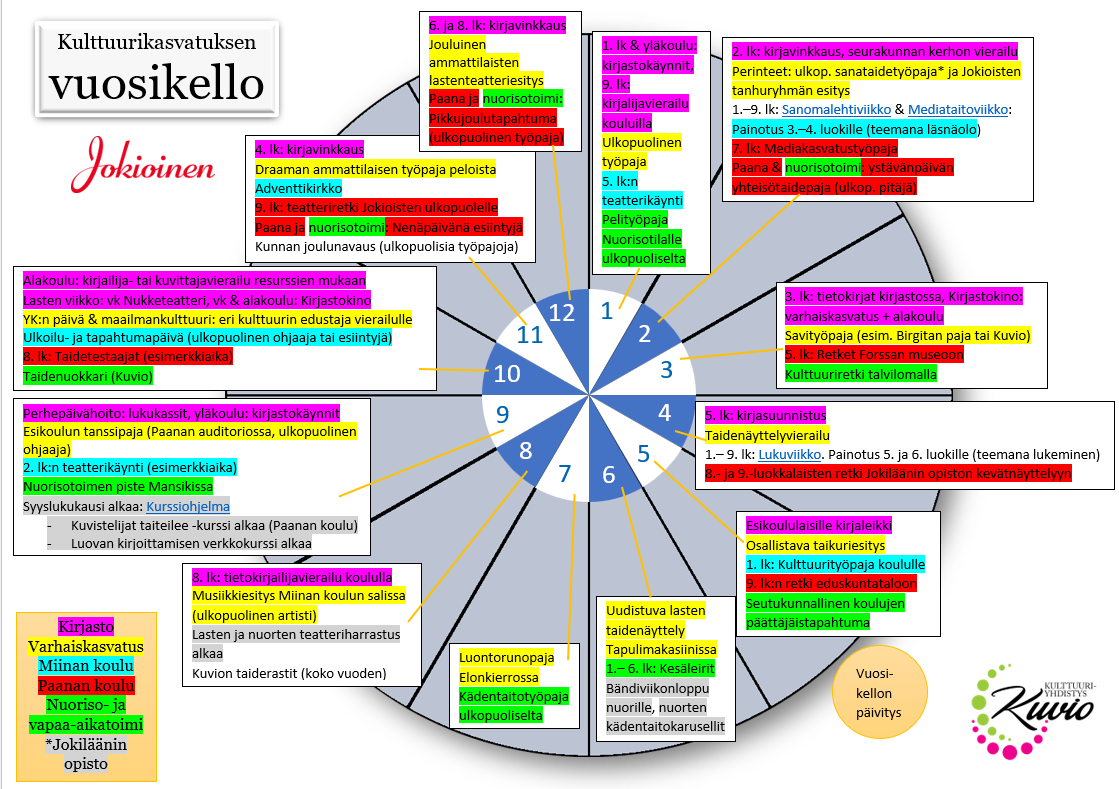 Lukulumo
Vuonna 2020 kunta haki opetus- ja kulttuuriministeriön erityisavustusta lukemisen kulttuuria ja lukutaitoa vahvistaviin toimenpiteisiin
Avustuksella hankittiin Lukulumo-palvelu varhaiskasvatukseen ja 1.-2.-luokkalaisille vuosiksi 2021-2023
Jokainen lapsi/perhe sai oikeudet käyttää Lukulumoa kotona
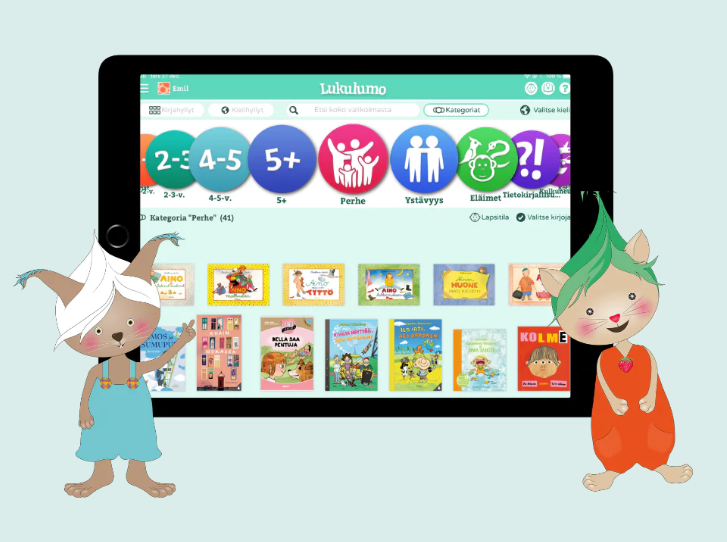 Lukulumo
Esim. vuonna 2021 eskarilaiset osallistuivat Syysloma on lukuloma –kampanjaan Lukulumoa käyttäen.
Jokainen eskarilainen luki Lukulumosta kirjan ja kirjoista tehtiin esittelyjulisteita päiväkodin seinille. Yhdessä pohdittiin kirjojen päähenkilöitä ja lapset saivat esitellä toisilleen miten juuri oman kirjan päähenkilö liikkui

Lukulumoa jatkettiin vuodelle 2024: esiopetus, 1.-2.-luokat sekä pienluokkien oppilaat. 
Jatketaan samalla setillä myös 2025.
Perhepäivähoidon kirjakassit
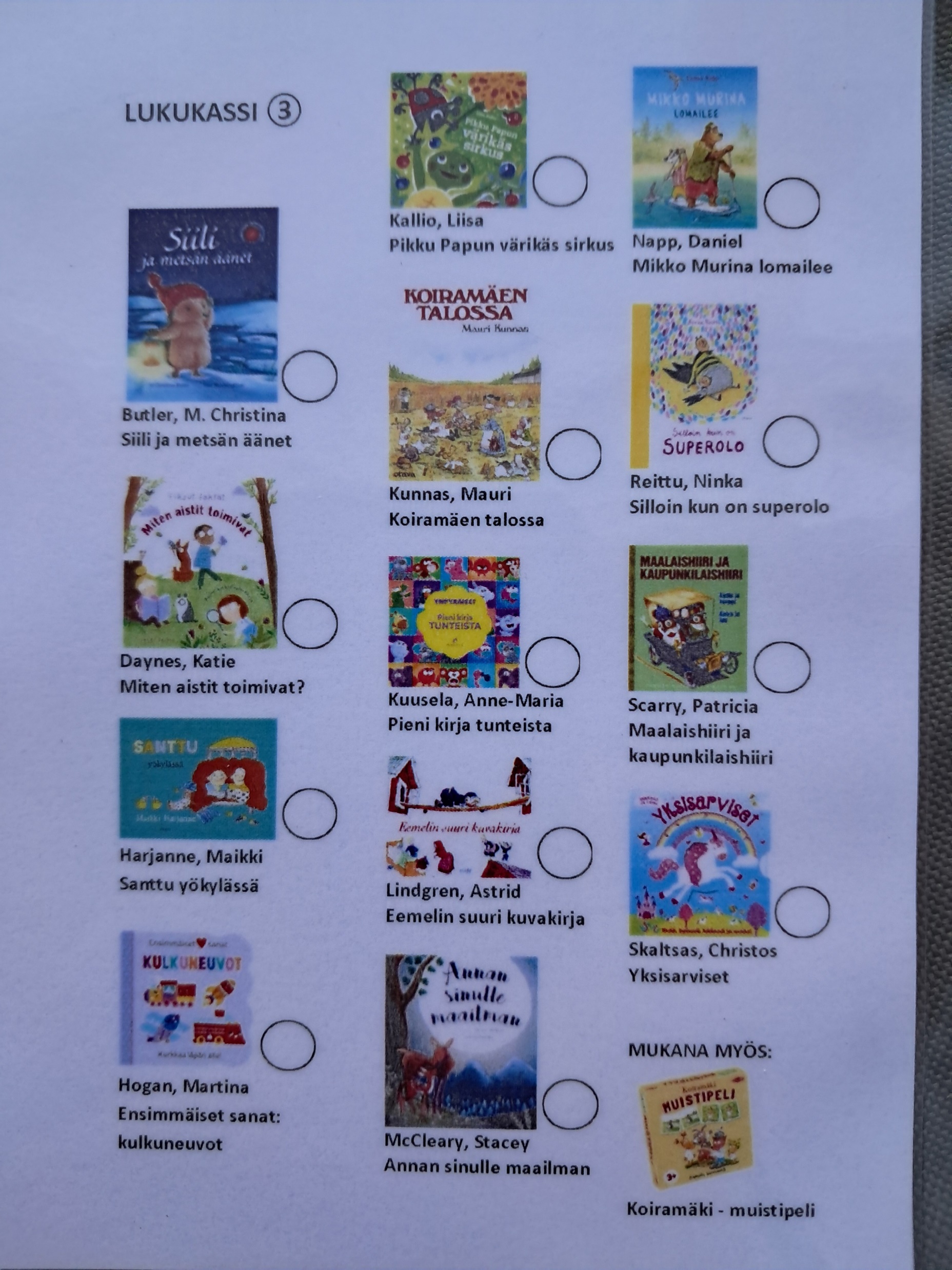 Perhepäivähoidon kirjakassit
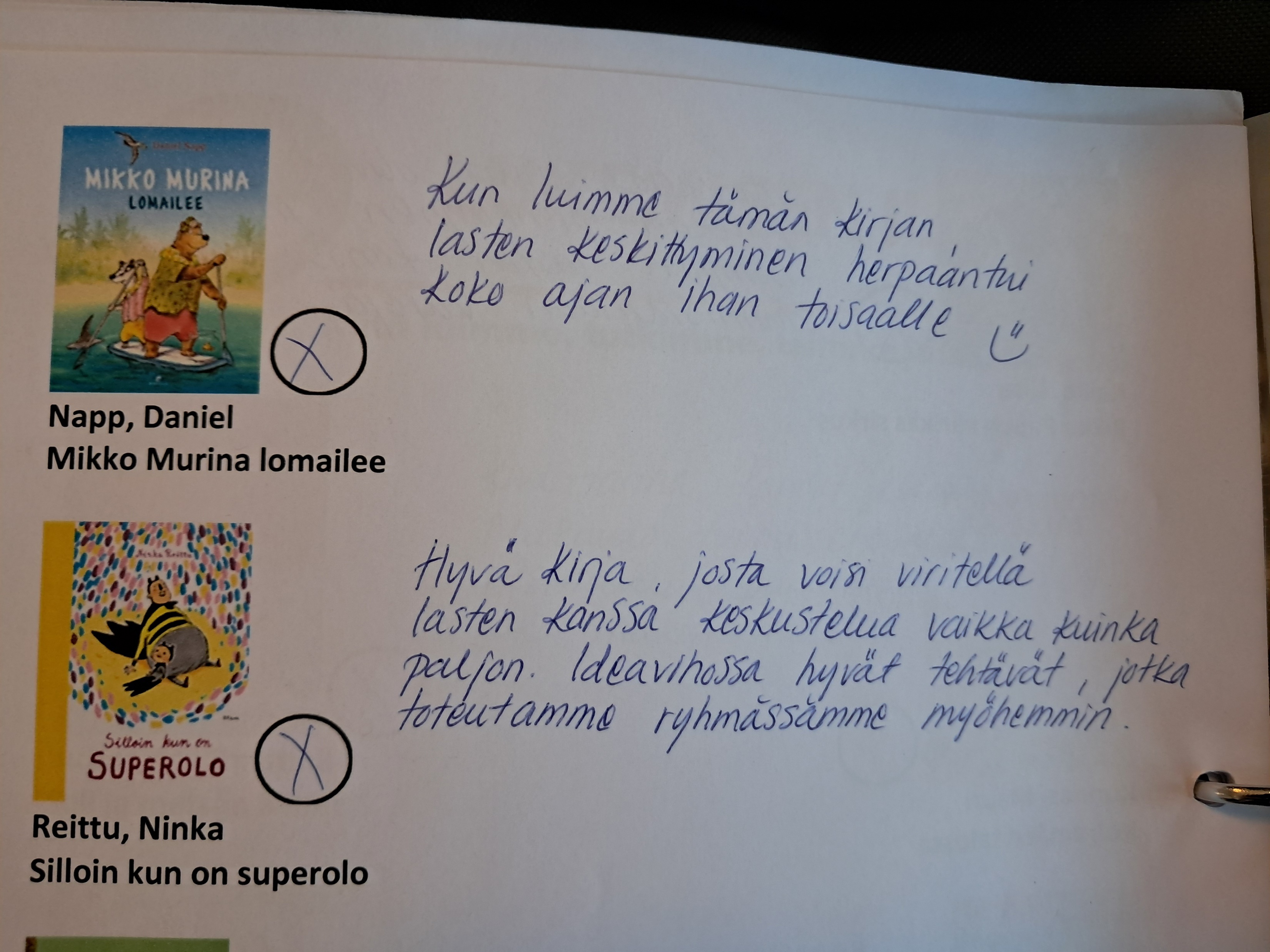 Kasit lukemassa eskareille
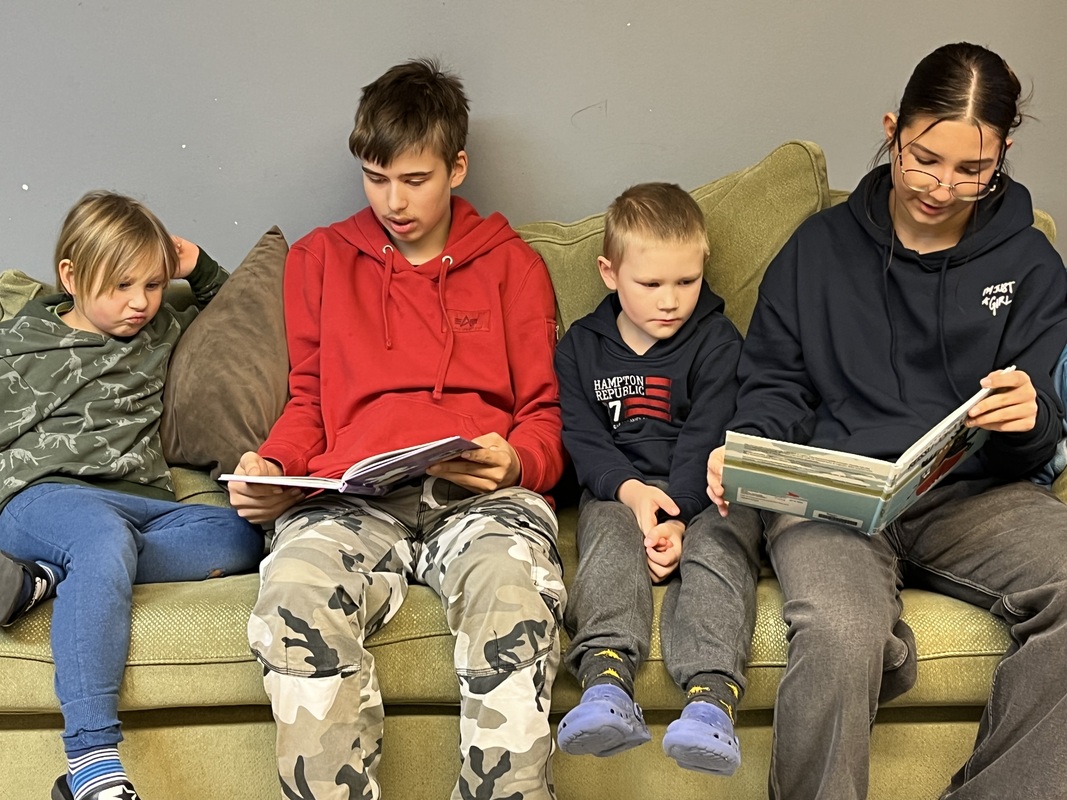 Jokioinen 150 -lukujuna
Vuonna 2023 Jokioisten kunta täytti 150 vuotta
Juhlavuoden kunniaksi lukutyöryhmä suunnitteli lukukampanjan, jossa koulut ja päiväkodit lukevat 150 kirjaa
Kouluilla oli omat lukujunat ja päiväkotien yhteinen lukujuna oli kirjastossa
Jokioinen 150 päiväkotien lukujunakirjastossa
Miinan koulun lukujuna
Paanan koulun lukujuna
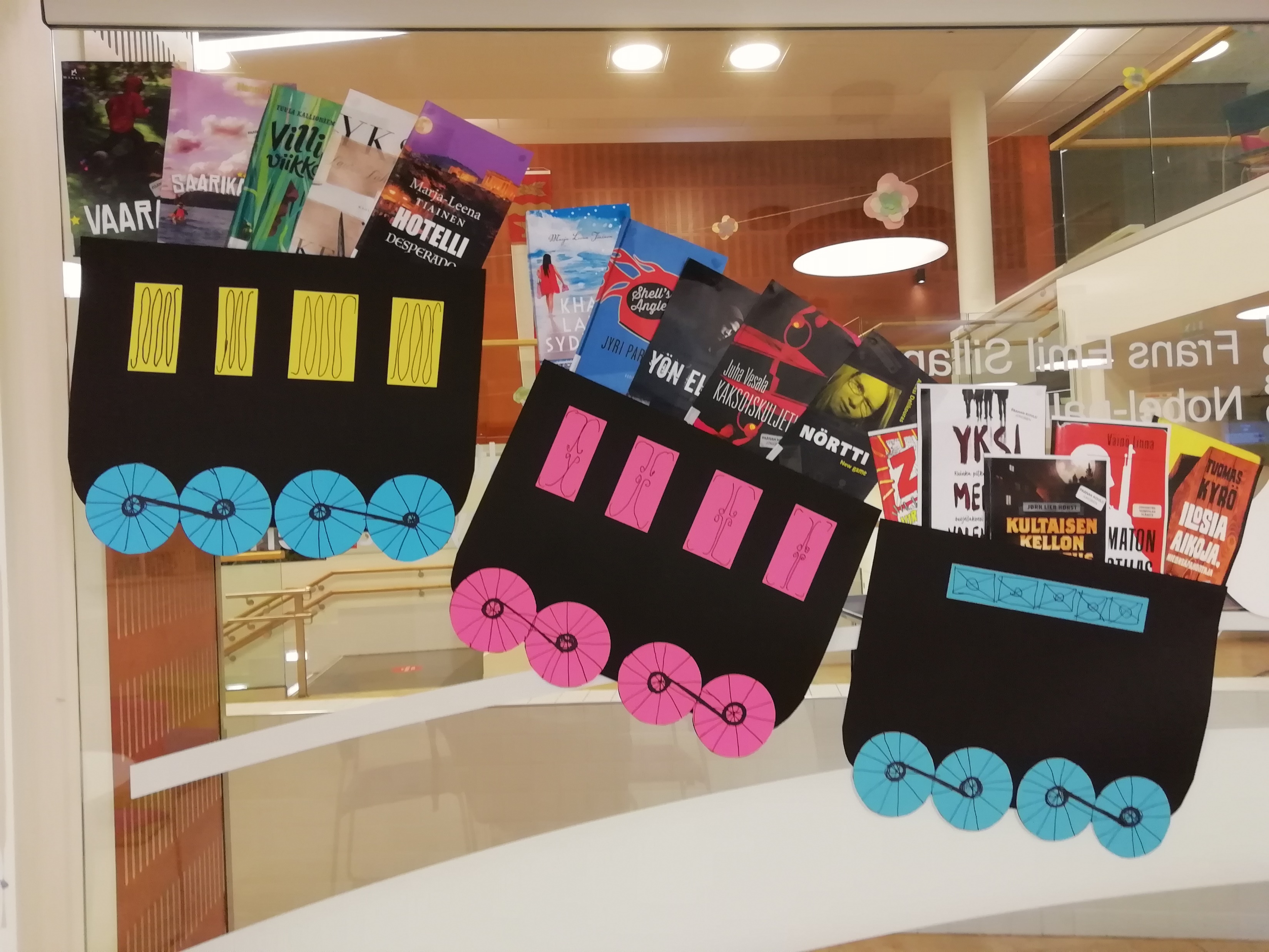 Kirjailijavierailut
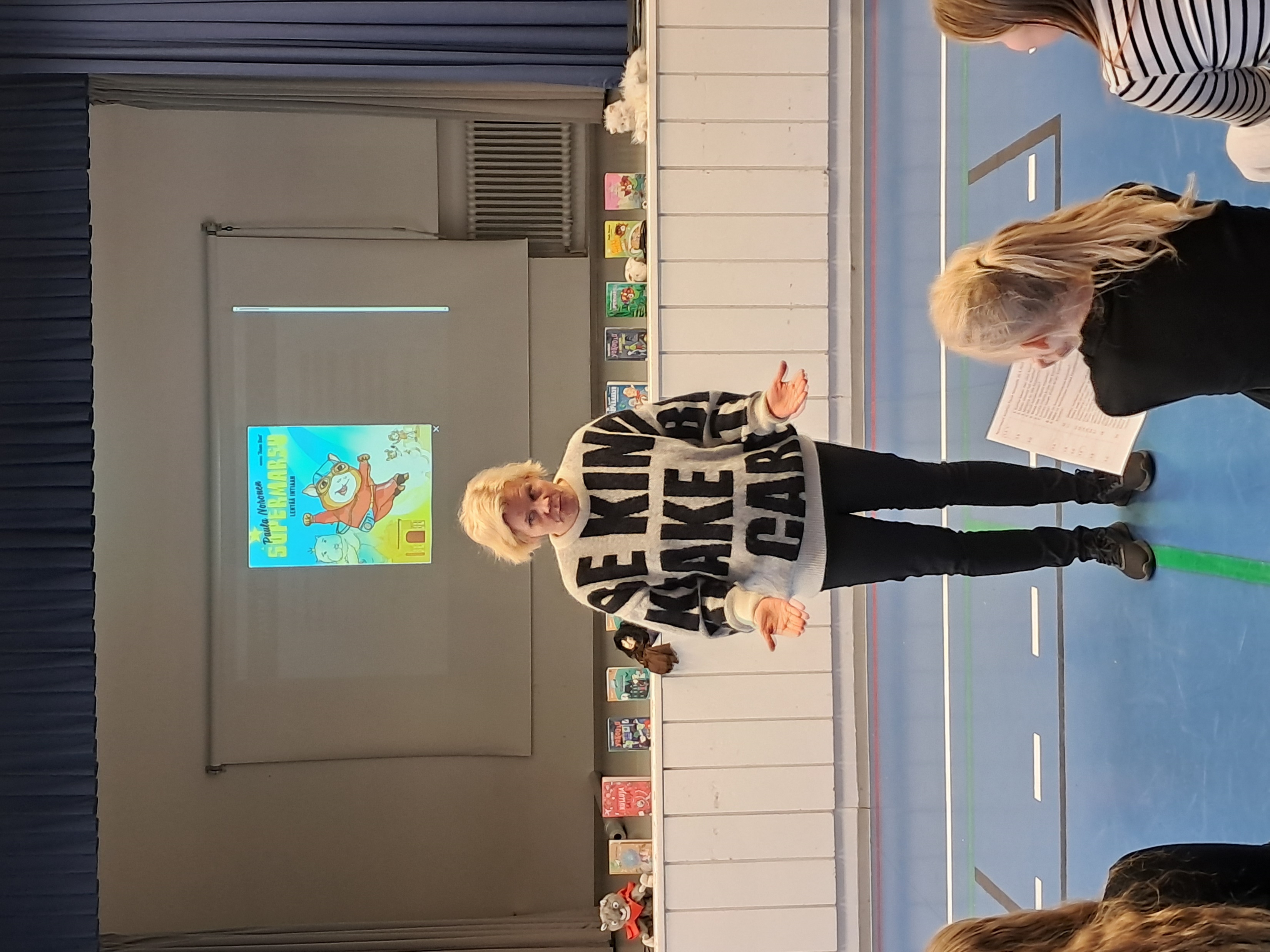 Joka vuosi 3.- ja 9.-luokkalaisille
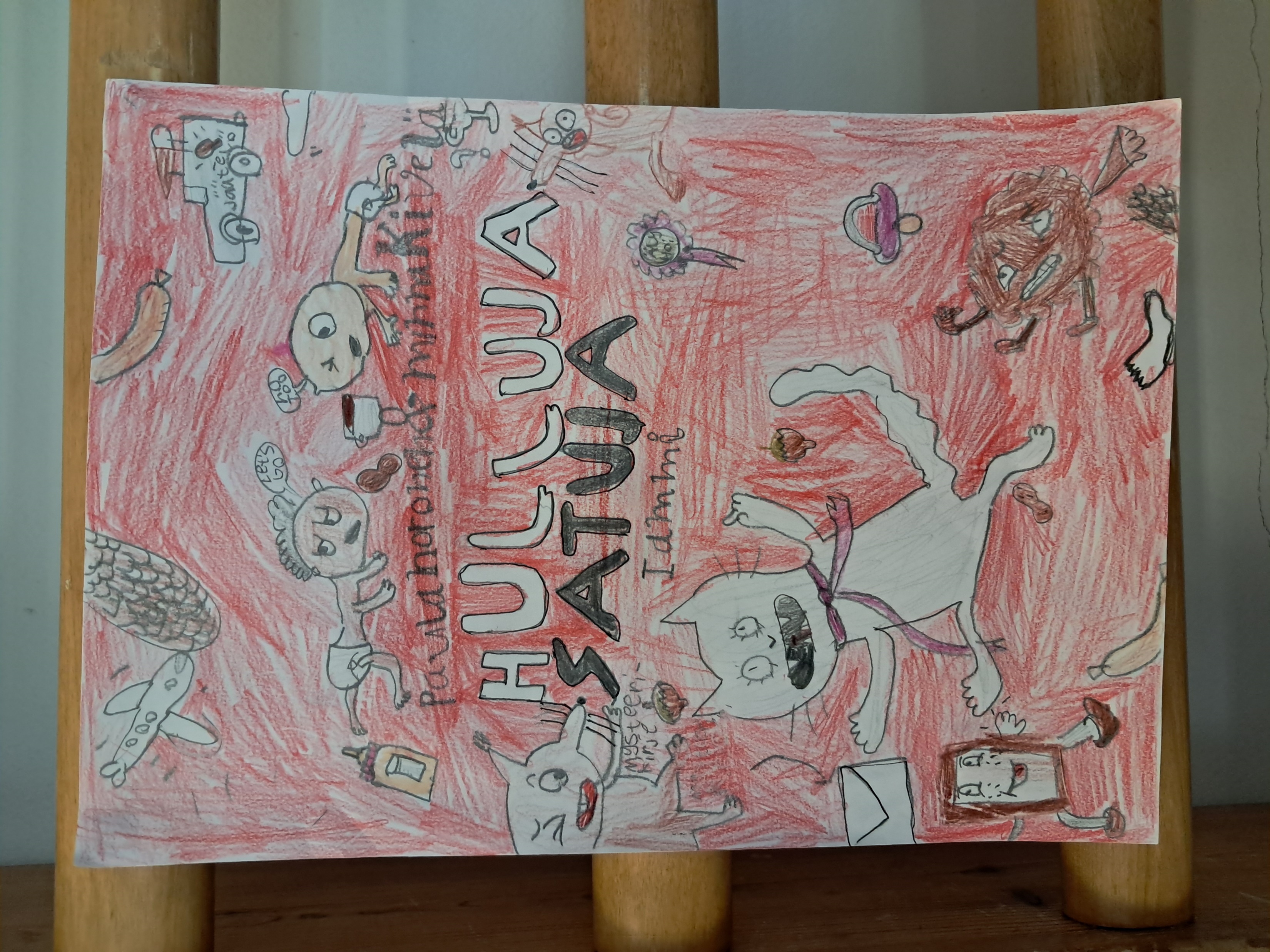 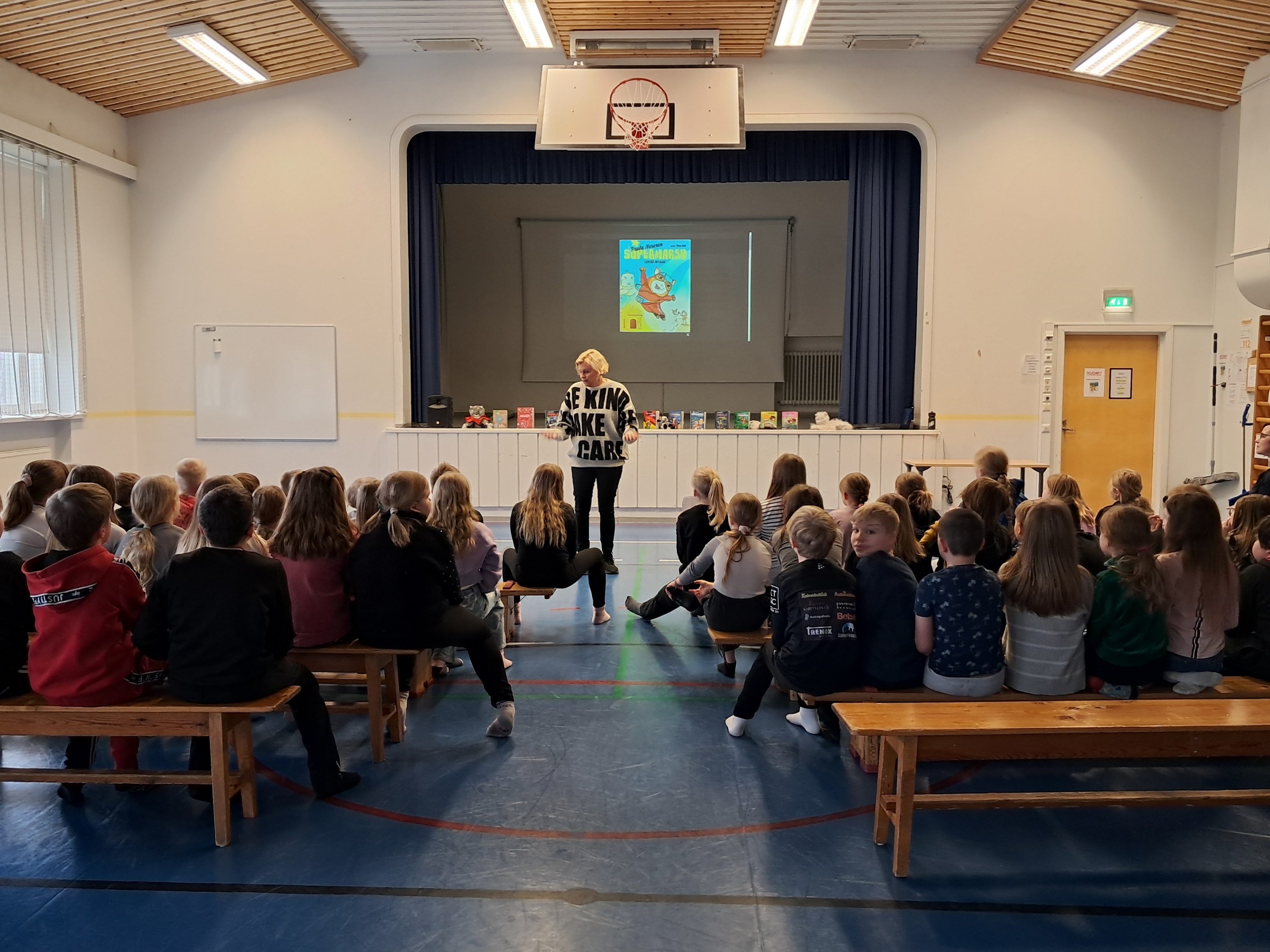 Kirjailijavierailut
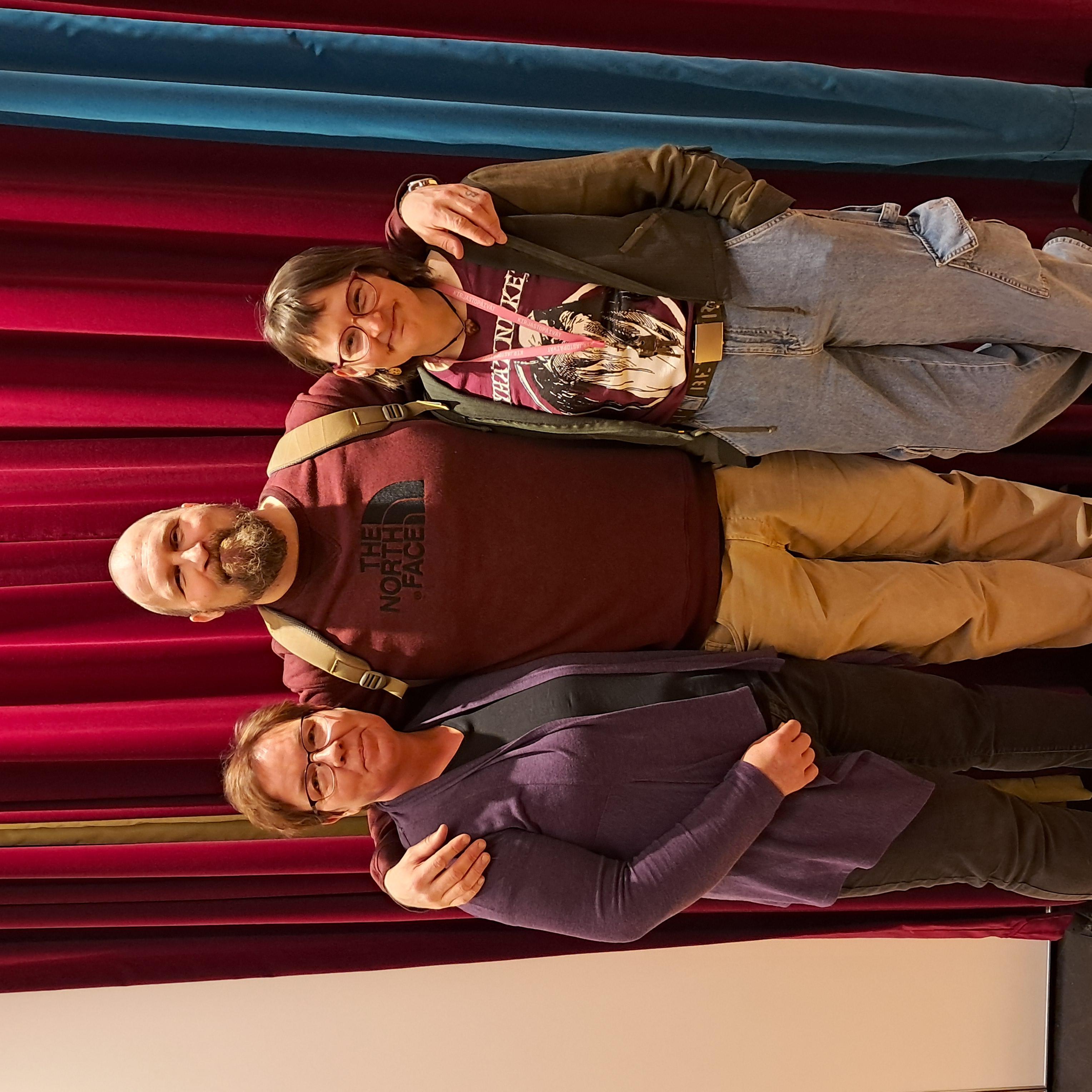 Tarinoiden virta – Louna-kirjastojen kesälukukampanja
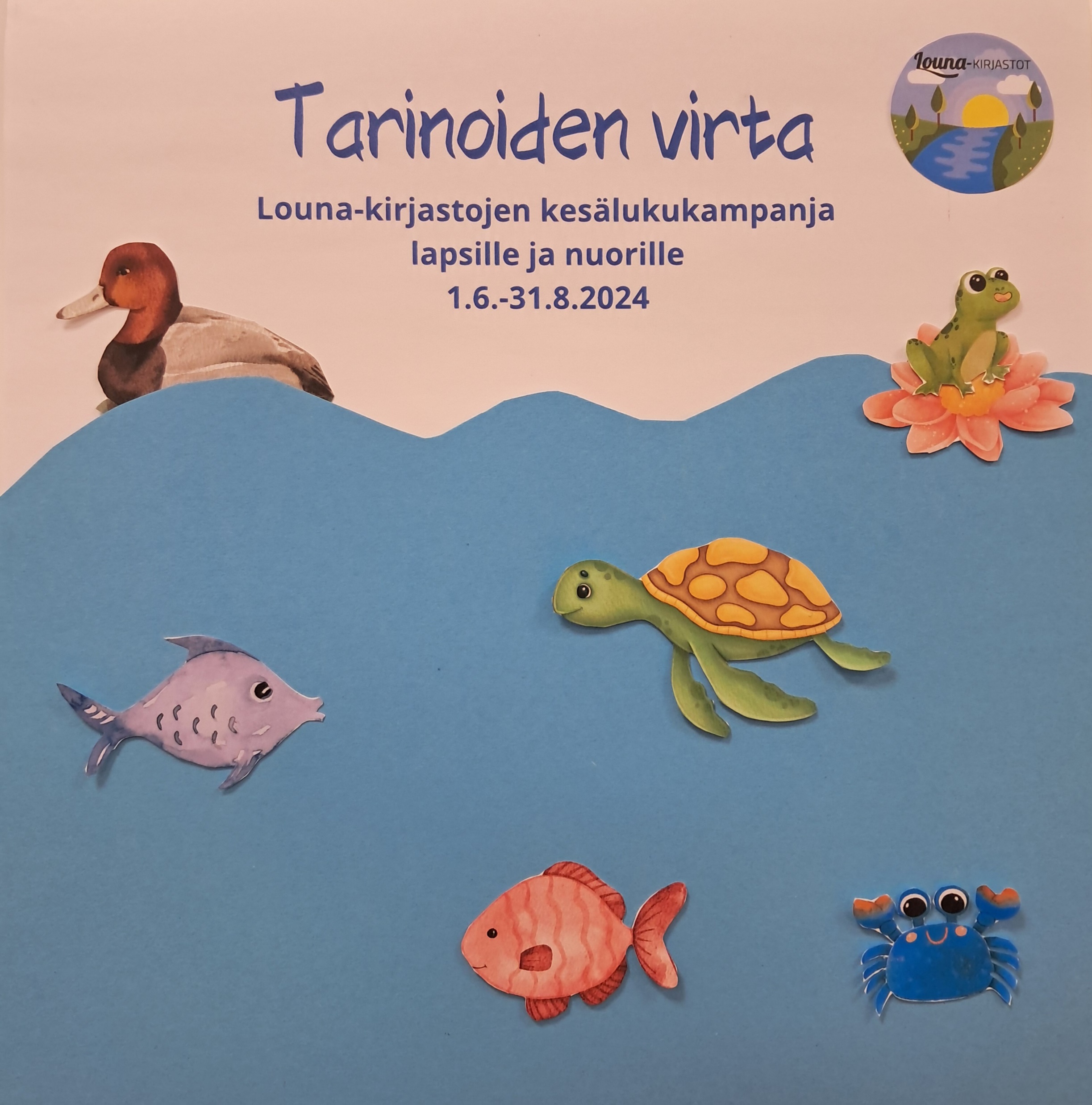 Kesälukukampanjan perusmalli Turun Ake-alueen kirjastoilta 
	1. Lue kolme kirjaa
	2. Täytä lomake
	3. Laita kuva/hahmo lukukampanjan 				seinäkuvaan tms.
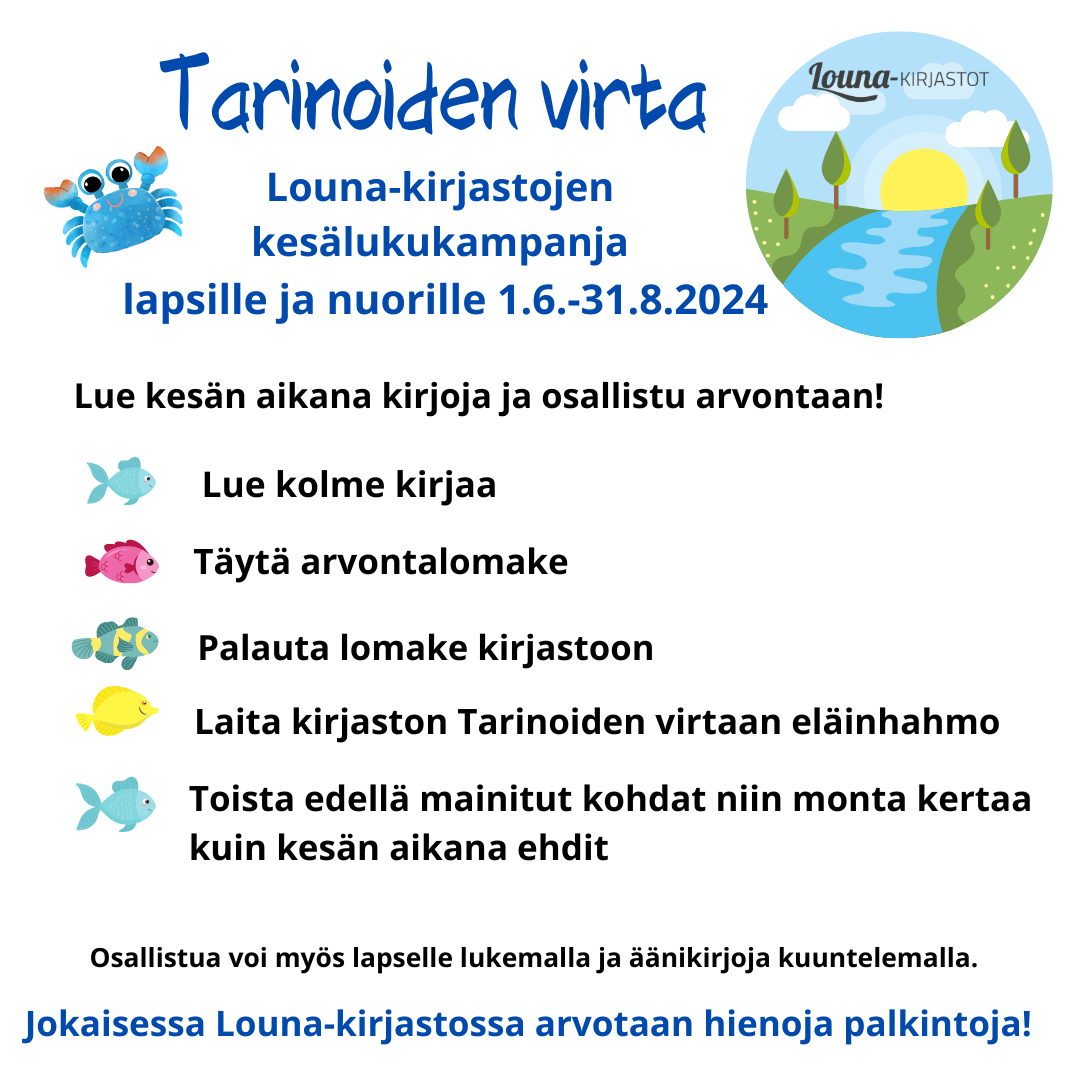 Kesälukukampanja
Ekaluokan ope lukutyöryhmässä: ”Tehkää kesälukukampanjasta mainosvideo, jota voisi näyttää luokassa oppilaille.”

Voisi innostaa enemmän, kuin pelkkä paperimainos ja jaettavat lomakkeet
Kesälukukampanjan videon kuvaaminen
Kirjastonjohtaja Kaisu Eldén innostui mainosvideon kuvaamisesta ja otti yhteyttä Forssan ammatti-instituuttiin.

Opiskelija Venla Niemelä otti haasteen vastaan ja teki ison kuvaus- ja editointiurakan nopealla aikataululla.

Minä hommasin kuvauksiin ihmiset: yläkoululaisen, kolme ekaluokkalaista ja perheen.
Kesälukukampanjan videon kuvaaminen
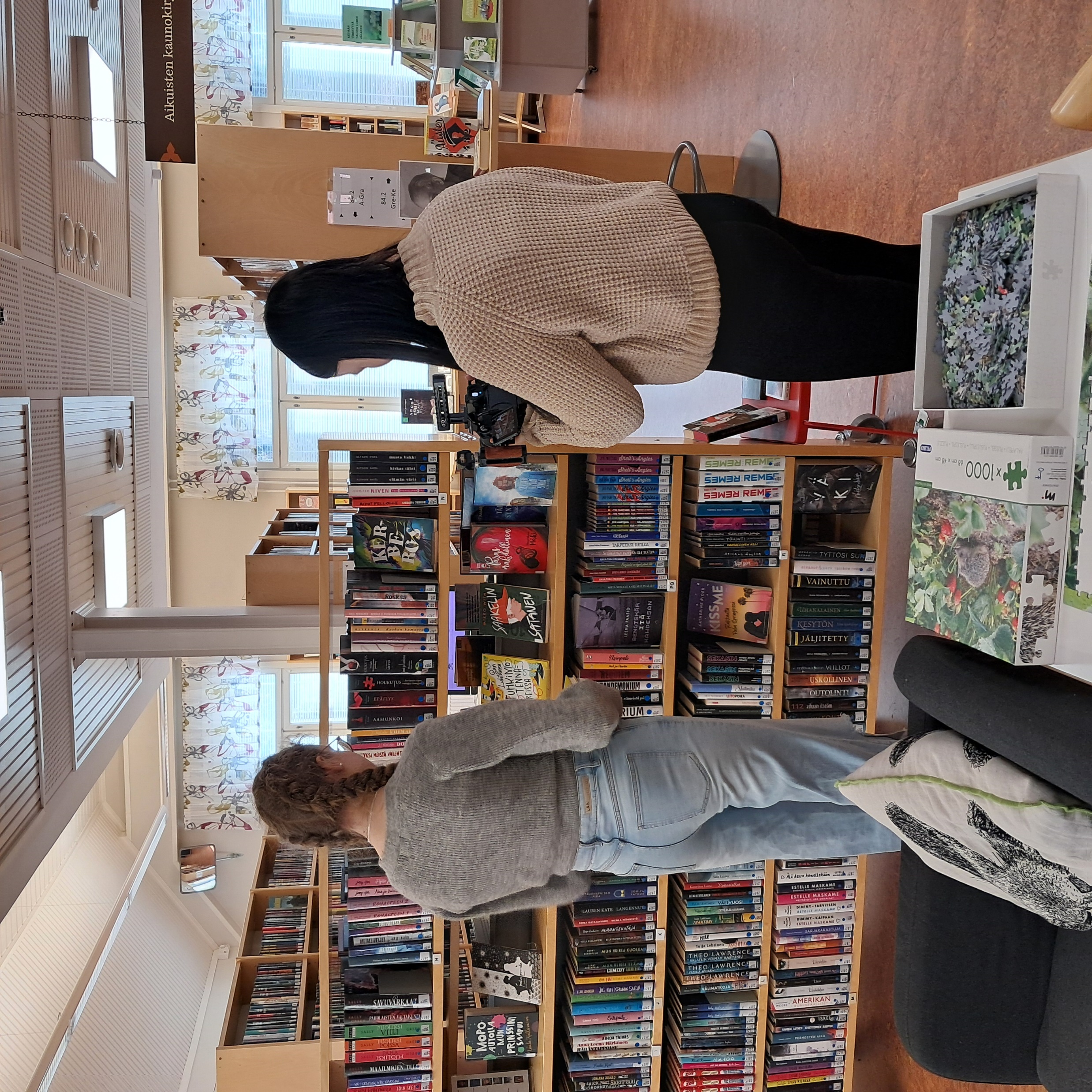 Kesälukukampanja
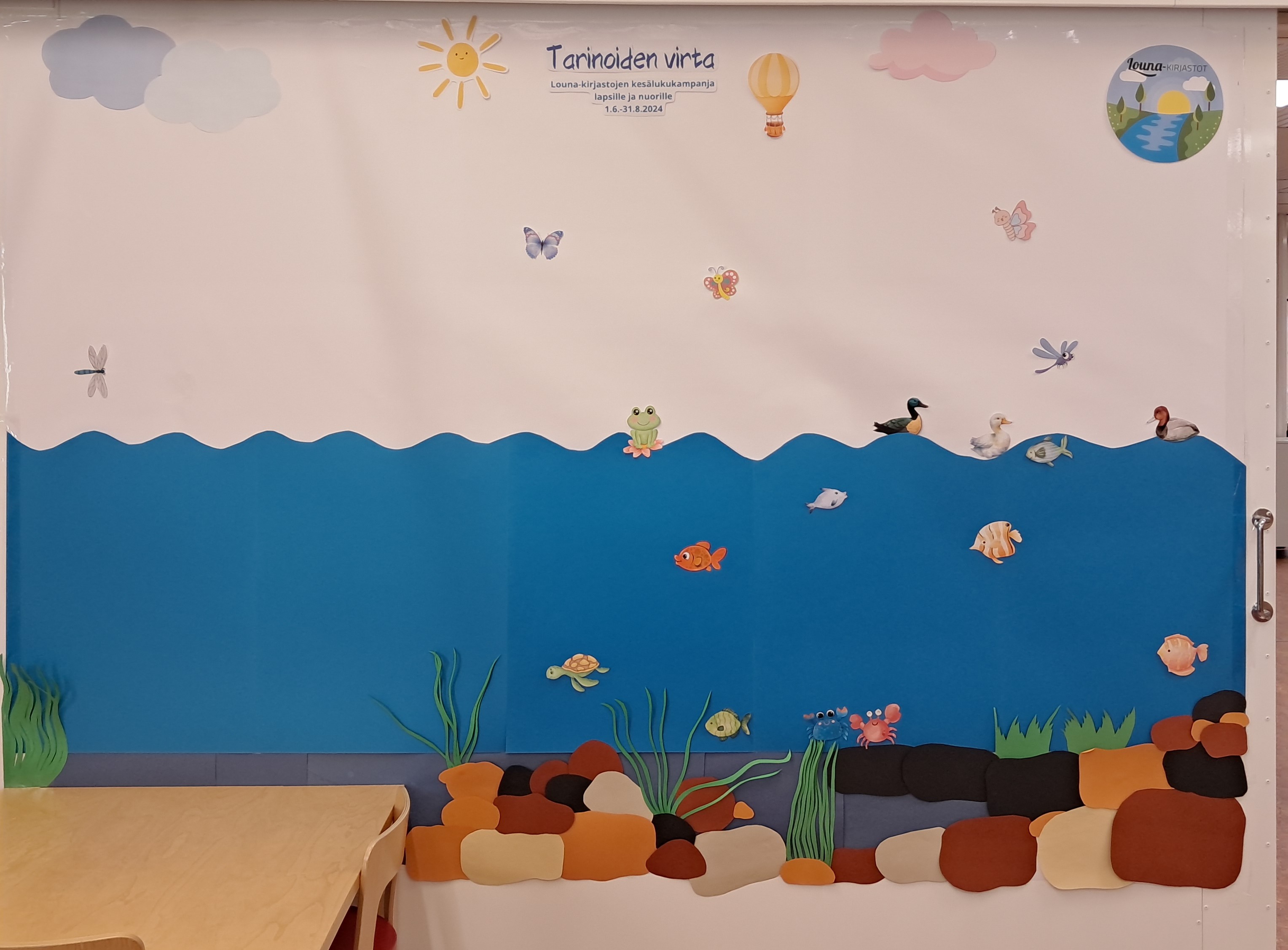 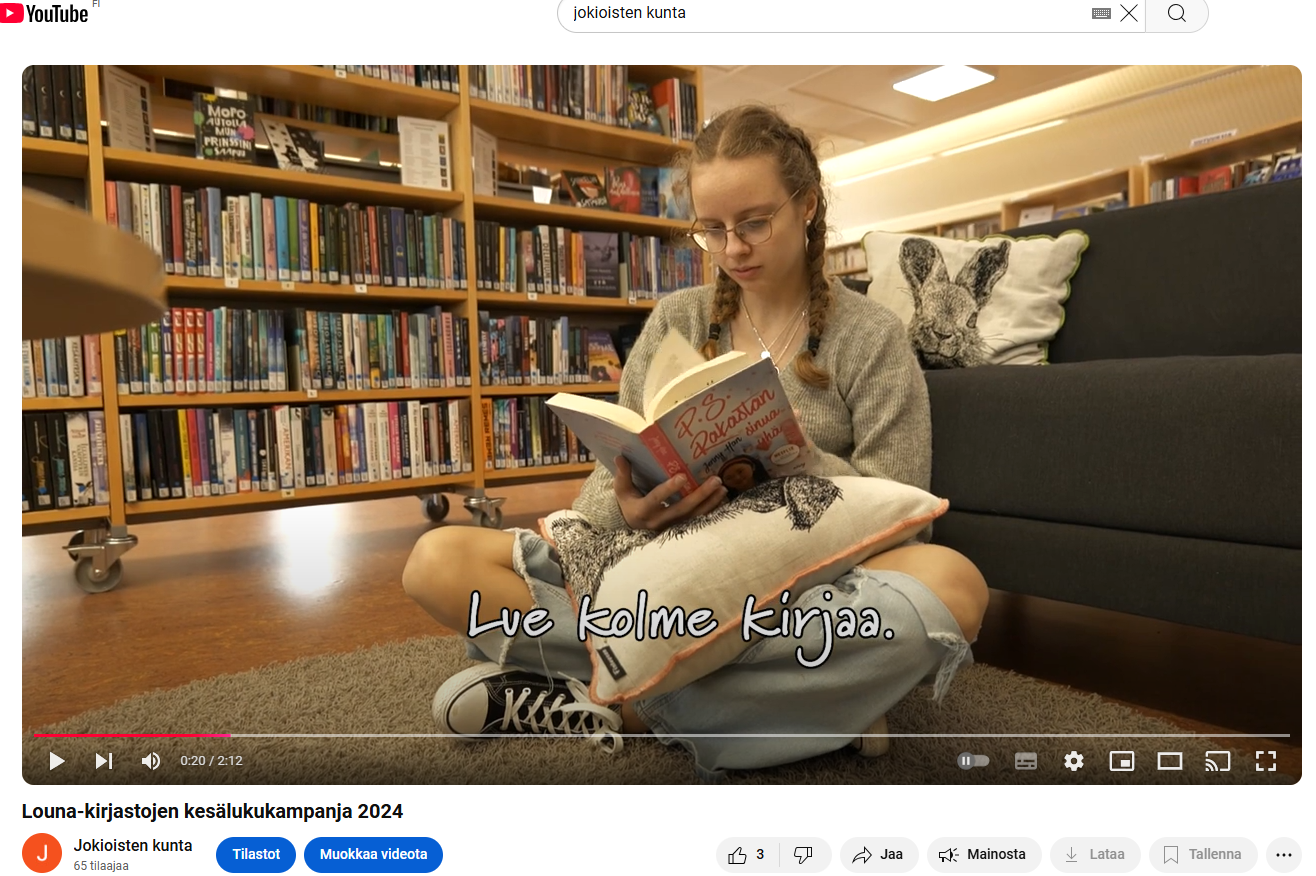 Kesäluku-kampanjan mainosvideoon Jokioisten kunnanYoutube-kanavalla
Jokioisten kesälukukamppis oli menestys!
Lomakkeita palautui 313
Kirjoja luettiin 939 kappaletta!
Kiitos!
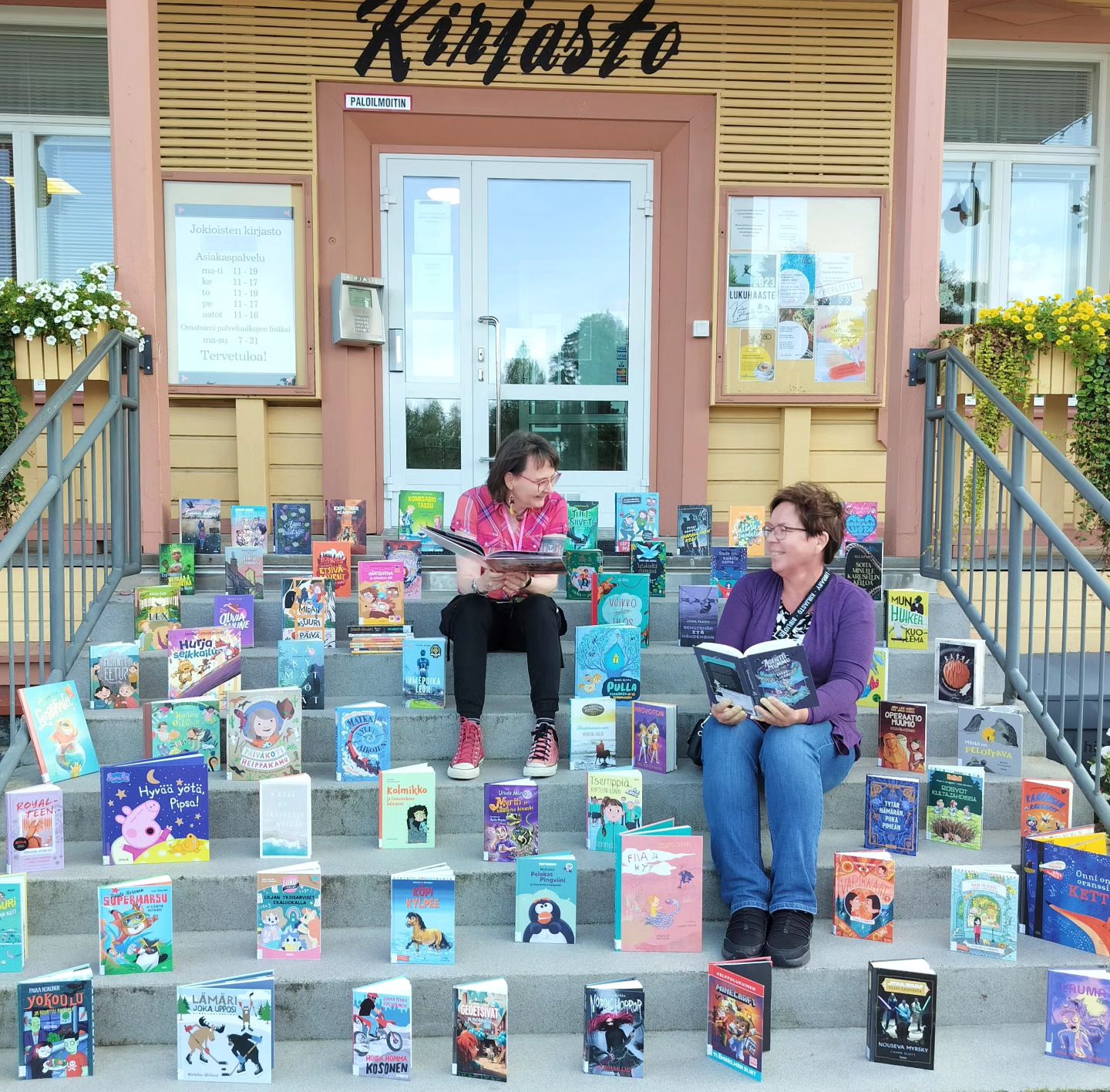 Saa olla yhteydessä:

Piia Peltokangas
kirjastonhoitaja
Jokioisten kunnankirjasto
piia.peltokangas@jokioinen.fi
Puh. 044 784 5713